بسم الله الرحمن الرحيماهلا و سهلا
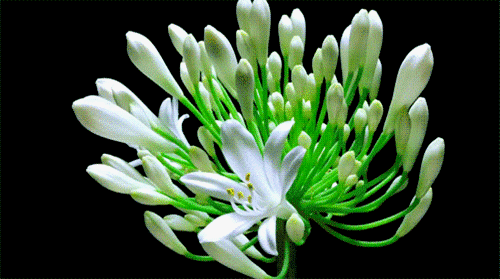 معرفة المدرس
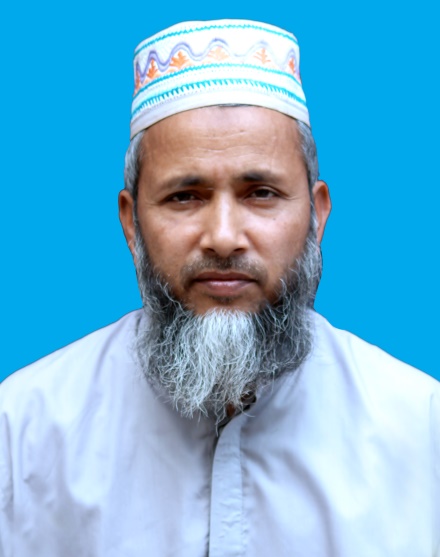 محمد زكريا
ريئس المدرس
موطفى اسلام داخل مدرسة
تيتاش   كوملا
E-mail-inzakaria74@gmail.com
تعارف الدرس
দাখিল দশম শ্রেনী
কুরআন মজিদ
সুরা ইমরান
৪র্থ অধ্যায়
তারিখ-০১/০৪/২০২০
শিখনফল  /  المعلمات
সুরাতুল বাকারা  নামকরন বলতে পারবে ,             তাহকিক করতে পারবে ,             আয়াতের ব্যাখ্যা করতে পারবে.
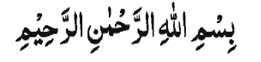 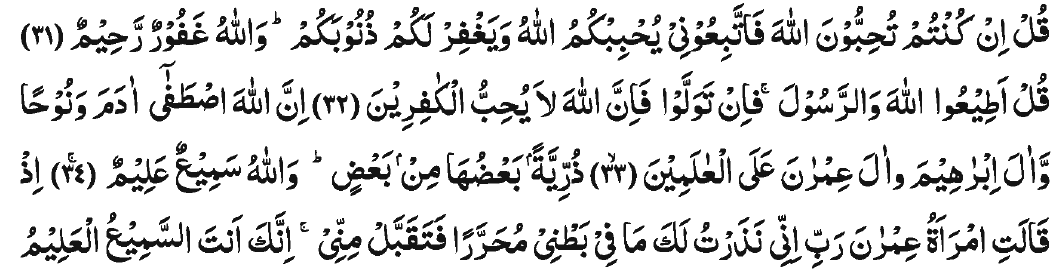 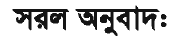 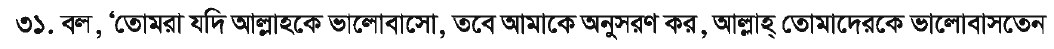 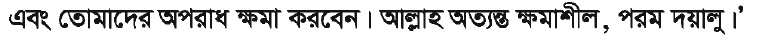 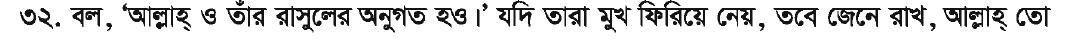 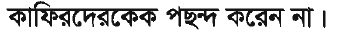 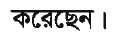 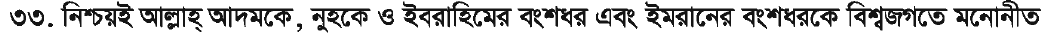 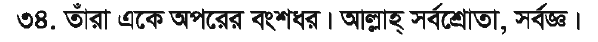 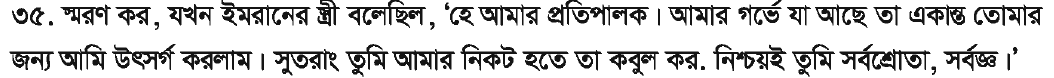 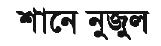 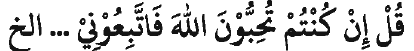 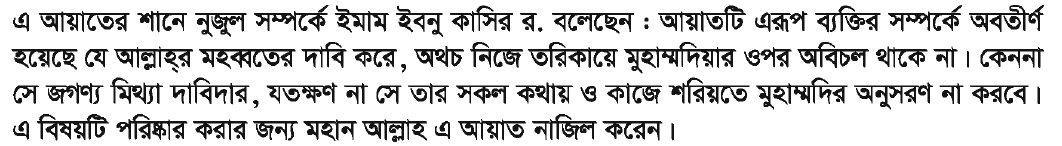 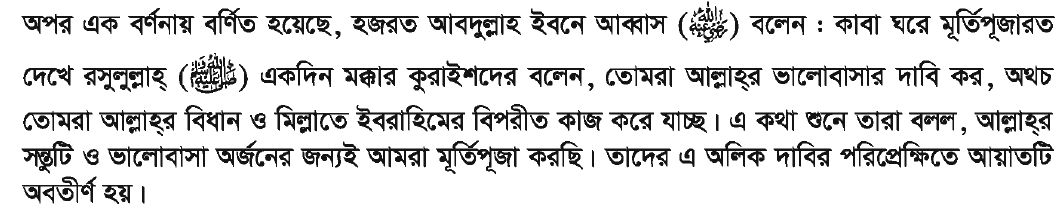 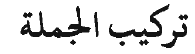 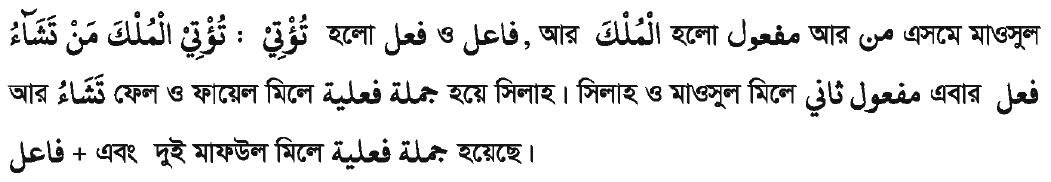 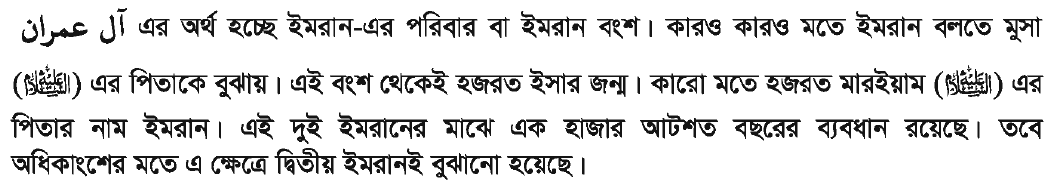 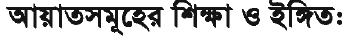 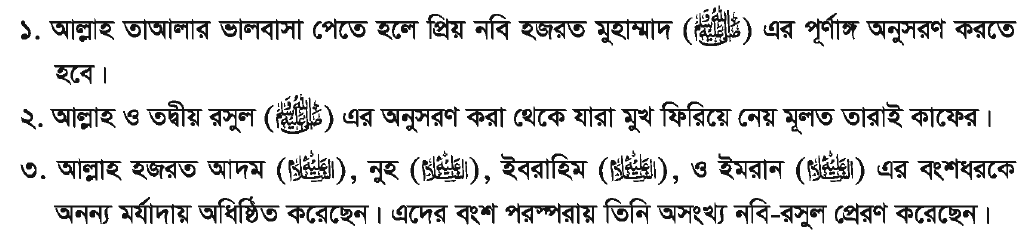 مع السلام
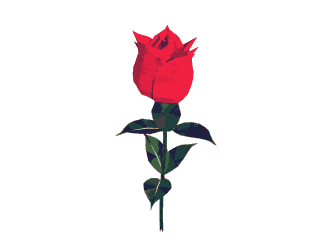